Road safety
Саломатова Наталья Виталиевна
МОУ СОШ №24
Копейского городского округа
Pedestrian
Parking zone
Traffic lights
Road safety
Pavement
Traffic sign
Zebra crossing
Yellow lines
Traffic warden
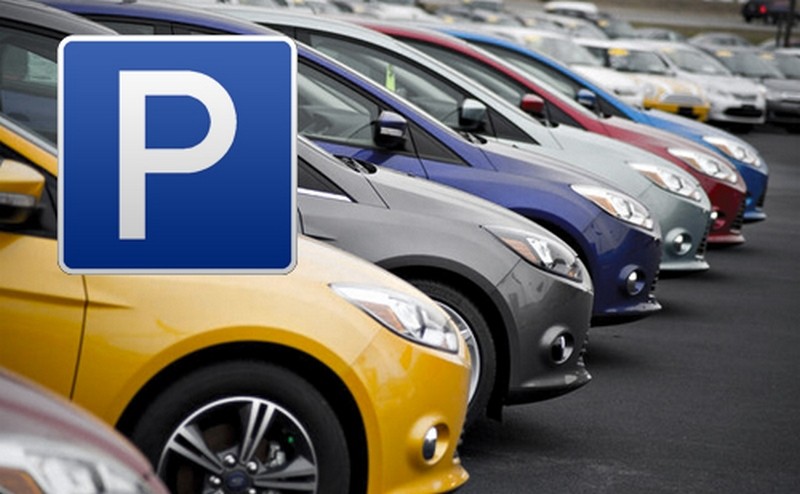 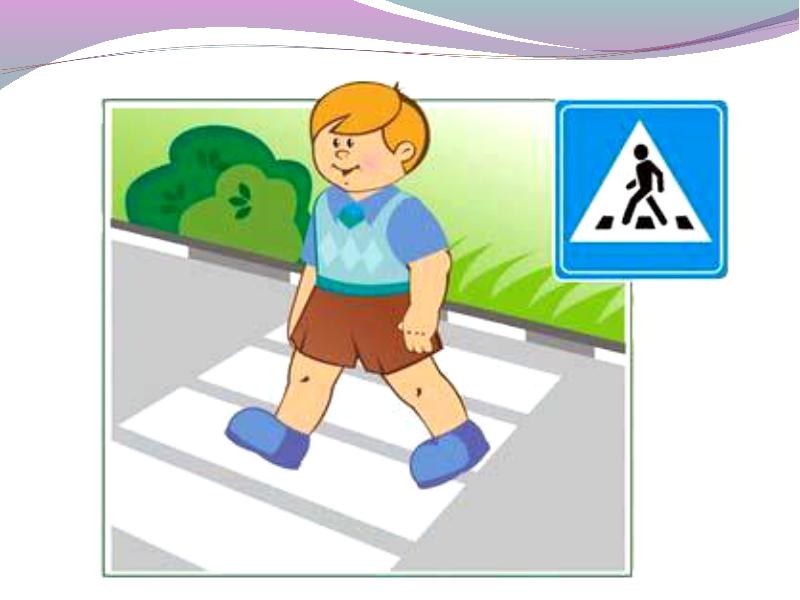 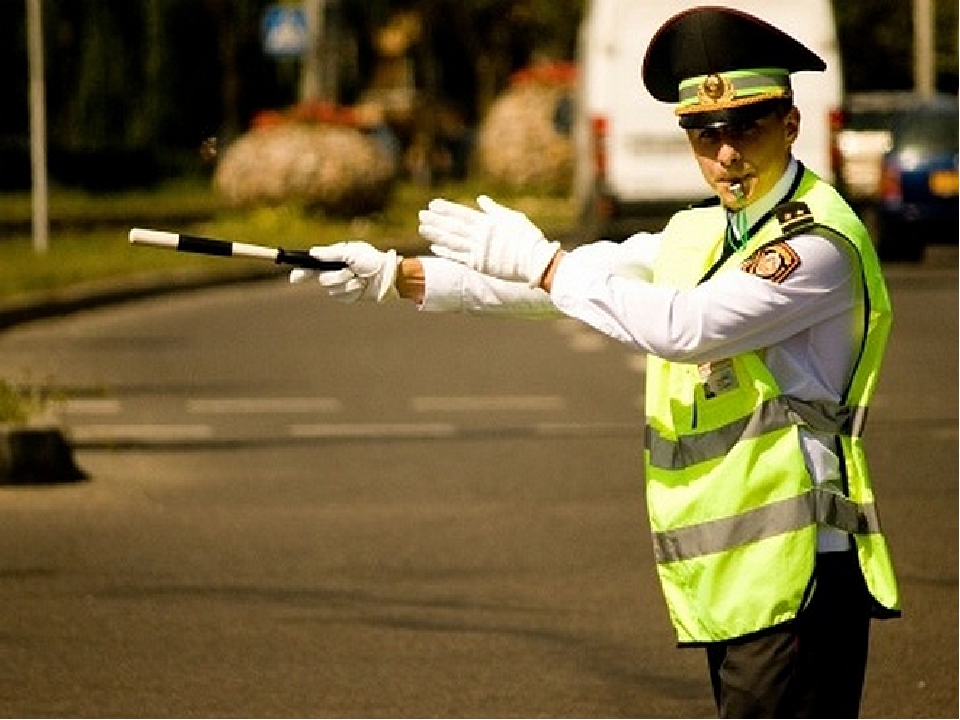 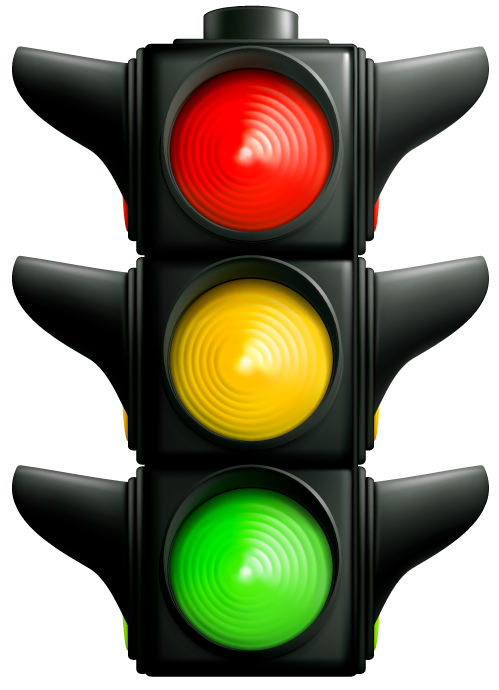 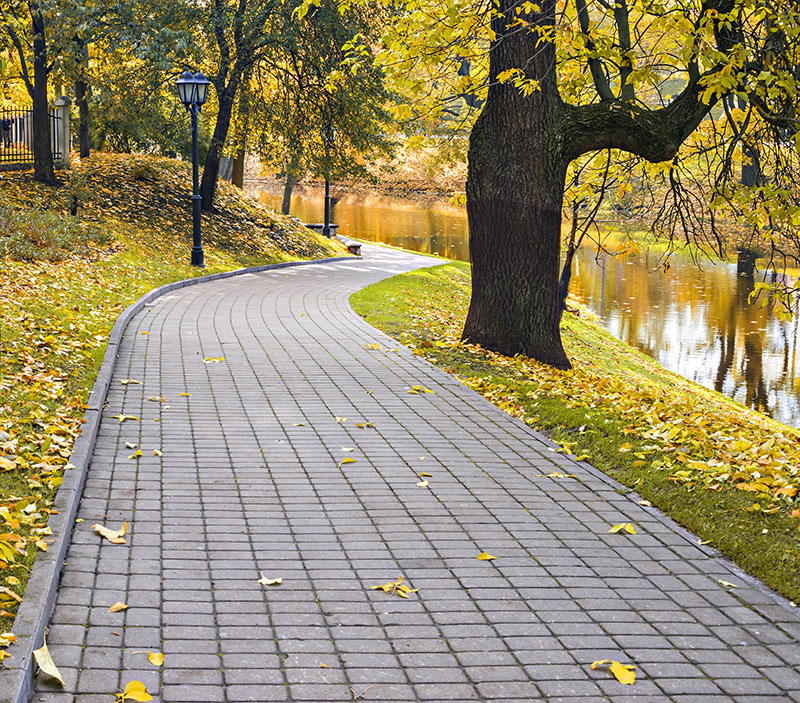 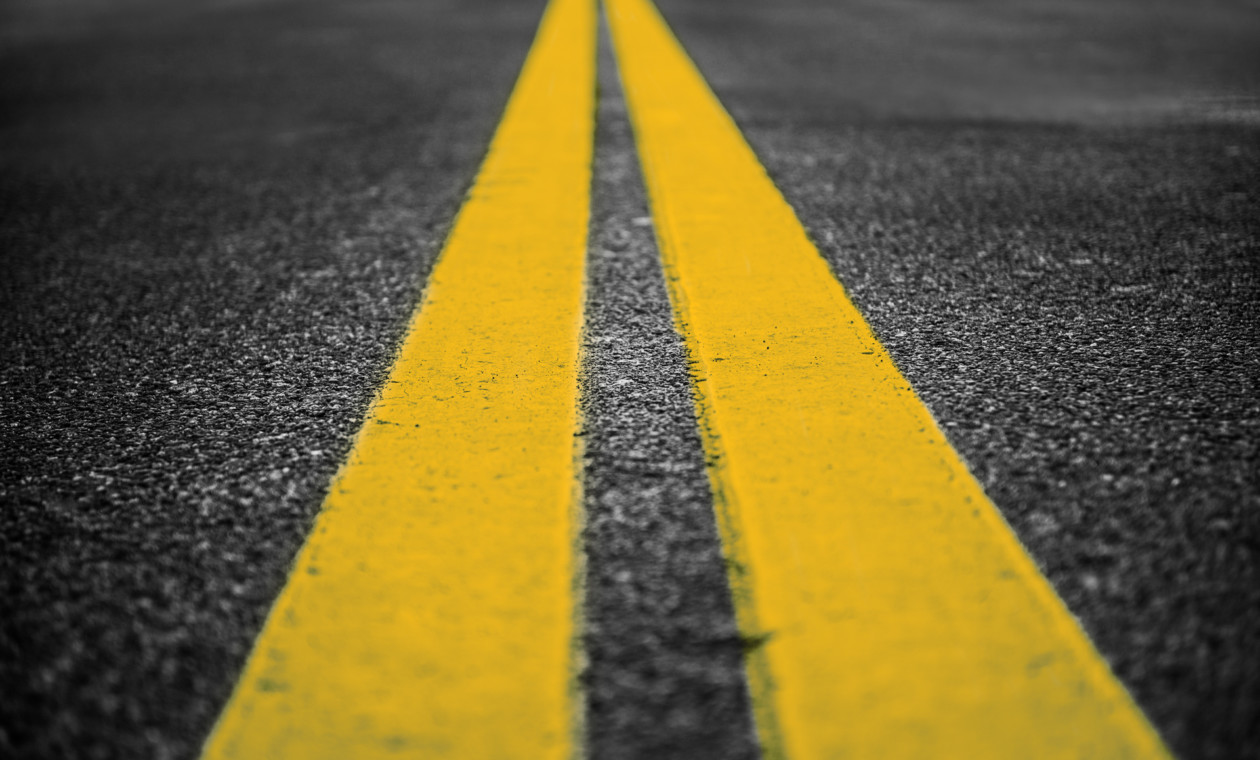 WEAR YOUR SEAT BEALTS!
DON’T TALK TO THE DRIVER!
The imperative
When in the car,
When in the street, look both ways before crossing. Don’t…
When on the bus,
BICYCLE
BUS
CAR
… FOOT
…CAR/BUS/TRAIN/PLANE/BIKE
…A BUS
…THE 8 O’CLOCK TRAIN
FILL INBY, ON, IN